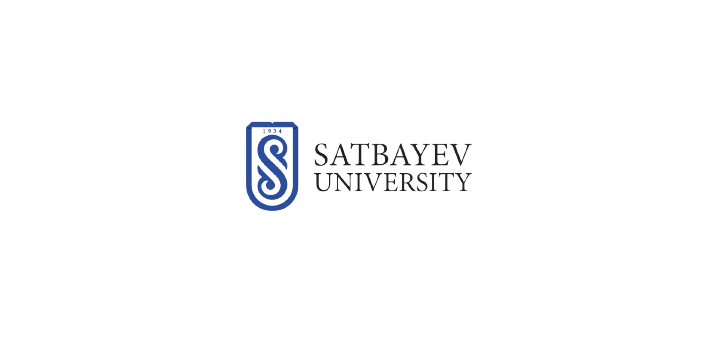 Қ.И. Сәтбаев атындағы Қазақ ұлттық техникалық зерттеу университеті
Оптикалық бағыттаушы орталар және ТОБЖ пассивті компоненттері
ЛЕКЦИЯ №5
Оптикалық байланыс жолдары электродинамика негіздері
Алматы 2022 ж
Мазмұны
3
5.1. Гаусс сәулелері
4
5.1. Гаусс сәулелері
5
5.1. Гаусс сәулелері
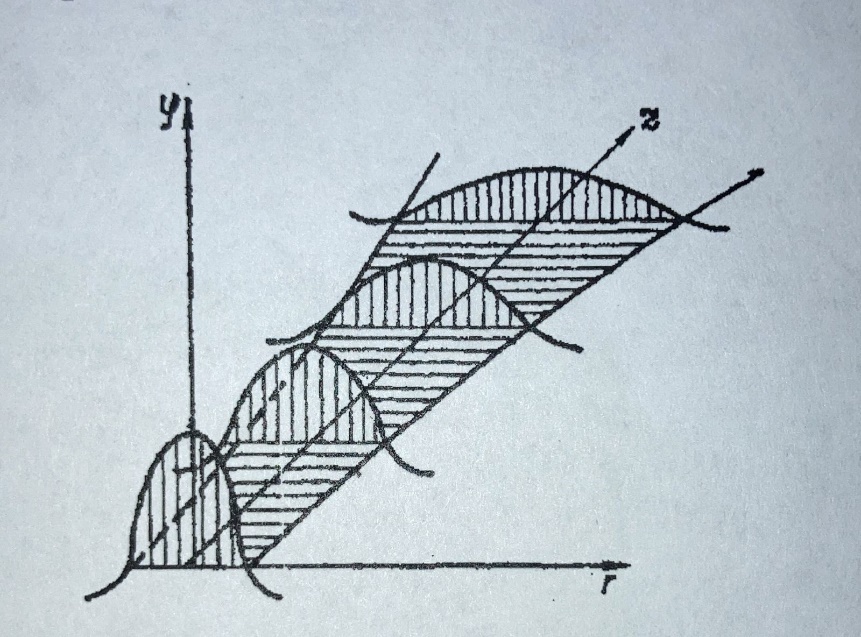 Сурет  5.1.  Негізгі гауездік сәуленің амплитудасының оның ортаға ену тереңдігімен таралуының өзгеруі
Мұндай Гаусс сәулелерінің көлденең қималары эллипспен бейнеленген және олардың фазалық беті өте күрделі болуы мүмкін.  Эллиптикалық арқалықтардың фазалық беті мен дөңгелек арқалықтардың фазалық бетінің негізгі айырмашылығы оның астигматизмінде.  Бұл жағдайда қисықтың негізгі радиустары бірдей белгілерге де, әртүрлі белгілерге де ие болуы мүмкін.  Бұл фазаның беті дөңес болуы мүмкін екендігін білдіреді.
Егер білім беру жүйесі немесе жүйе симметрия жазықтықтары арқылы таралатын орта болса, онда мұндай жағдайларда Гаусс айналмалы сәулелер қалыптасады.  Бөренелерде Бұл сәулелерде кеңістіктік пішіннің көлденең қимасы эллипстері және фаза беттері сәуленің таралуына қарай айналады.  Егер лазерде айналмалы сәуле пайда болса, онда ол бос кеңістікте айналуын жалғастырады.
6
5.2.  Толқындық пакеттер және топтық жылдамдық
Осы уақытқа дейін Максвелл теңдеулерінің шешімдері берілген жиілік пен толқын векторы бар көлденең монохроматикалық толқындар түрінде қарастырылды.  Мұндай идеалды толқындар туралы хабар жоқ.  Кез келген нақты көз белгілі бір жиіліктер мен бұрыштар диапазонында толқындар шығарады.  Жарық толқындарының монохроматикалық еместігі көптеген себептерге байланысты, бірақ олардың ең маңыздысы және әрқашан бар болатыны уақыт бойынша шығарылатын импульстің шектілігі және көздің сәулелену сызығының меншікті ені болып табылады.  Максвеллдің теңдеуінің сызықтылығына байланысты кез келген нақты импульс суперпозициялы ТОБЖ монохроматикалық толқындар алуға болады. Бірақ бұл жағдайда жеке толқындардың фазалық жылдамдықтарының айырмашылығын және олардың әртүрлі әлсіреуін ескеру қажет.  Белгілі болғандай, кескіндердің және олардың импульстарының параметрлеріндегі бұл айырмашылық нақты жүйелерде берілетін импульстарының бұрмалануына әкеледі.
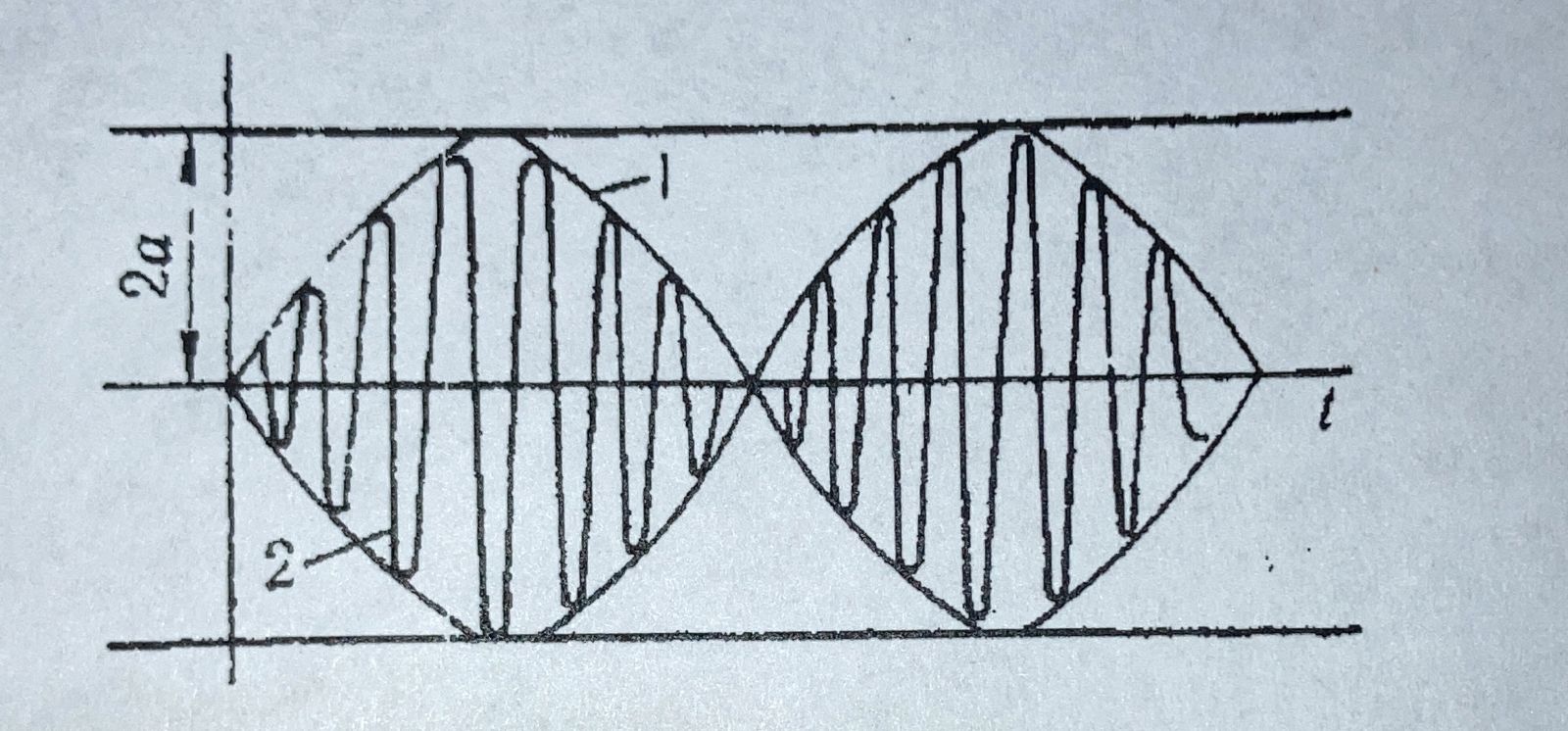 7
5.2.  Толқындық пакеттер және топтық жылдамдық
8
5.2.  Толқындық пакеттер және топтық жылдамдық
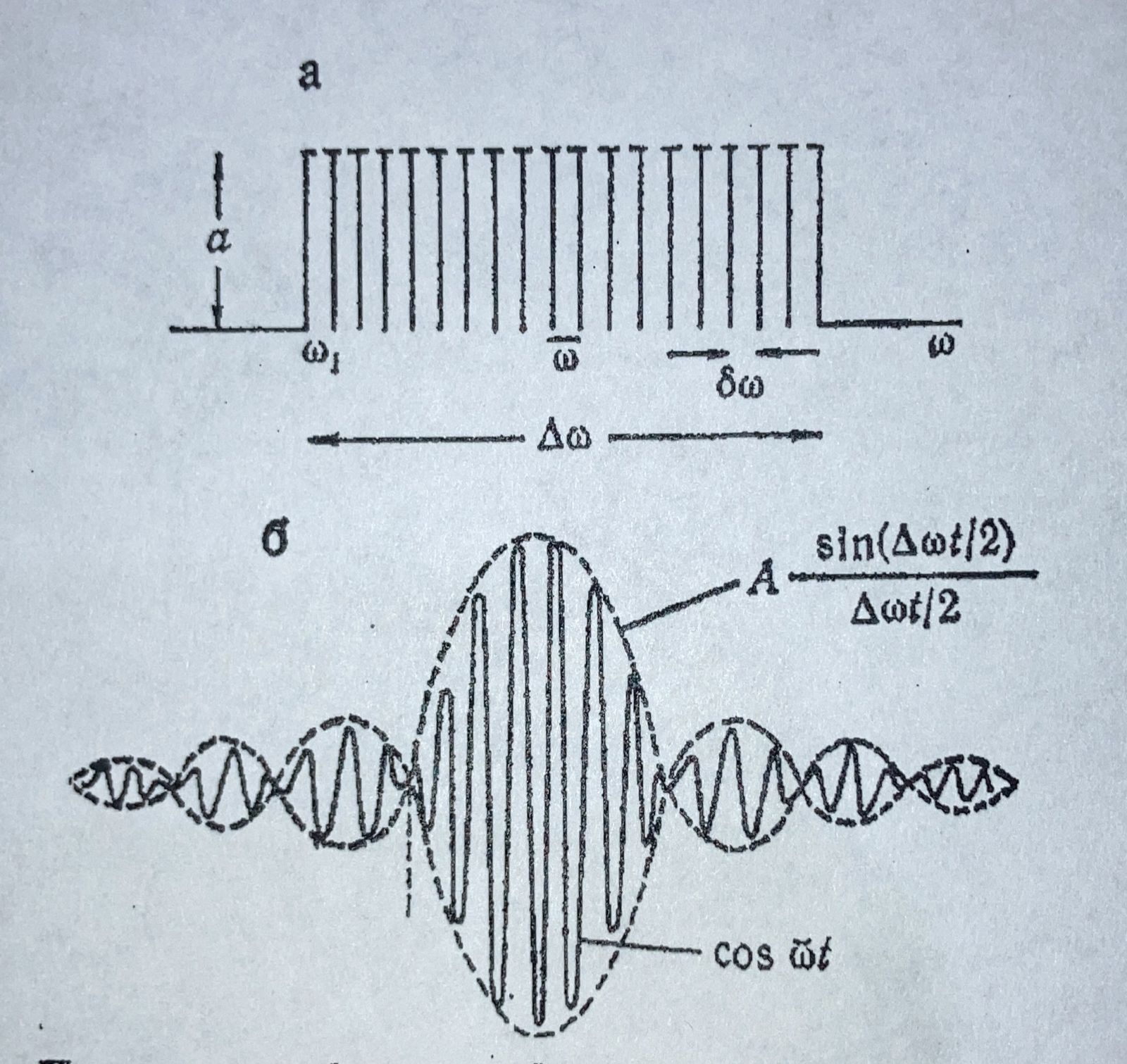 Сурет  5.3 Жиілік ені ∆w тік бұрышты толқындық импульс, бірдей амплитудадағы N гармоникадан (a) және осы импульстің уақыт осіндегі (b) кескінінен тұрады.
9
5.2.  Толқындық пакеттер және топтық жылдамдық
10
5.3. Бақылау сұрақтары
1. Қандай ақпарат құралдары өзін-өзі фокустау деп аталады?
2. Гаусс сәулесінің кеңістікте таралу ерекшеліктері қандай?
3. Эрмит-Гаусс сәулелері дегеніміз не?
4. Толқындық пакет дегеніміз не?
5. Топтық жылдамдық дегеніміз не?  
6. Қандай орта дисперсиялық деп аталады?
7. Өткізу жолағы теоремасы дегеніміз не?  
8. Кеңістіктік импульс ұзақтығы қандай?
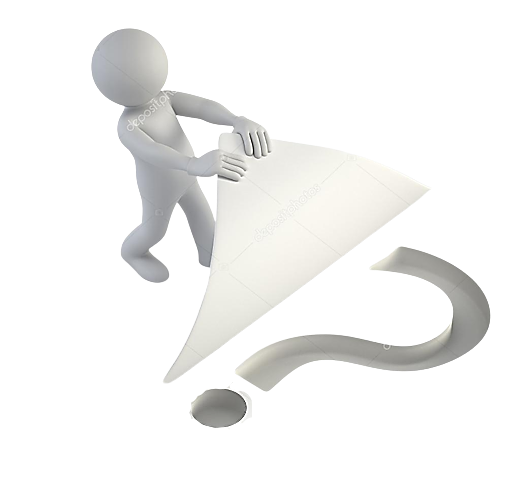